اصفهان 

        نصف جهان
موقعیت اصفهان
در کوهپایه های زاگرس
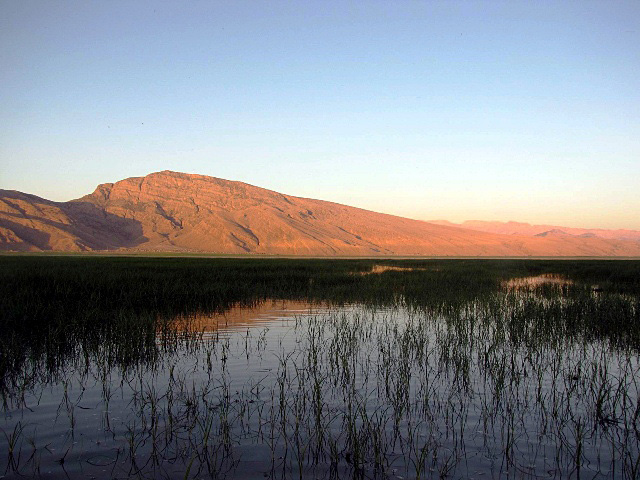 رود زاینده رود از وسط آن می گذرد
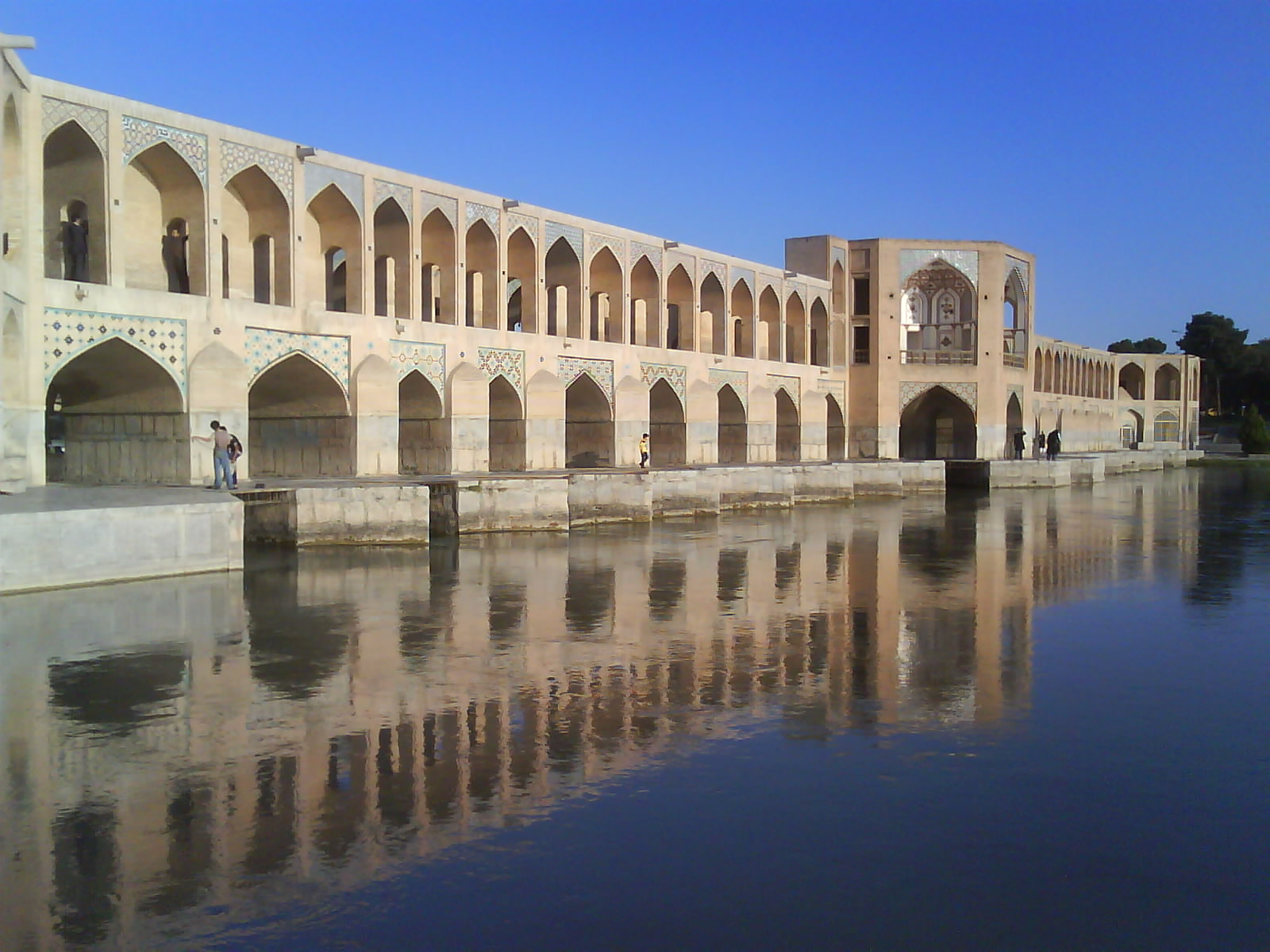 جمعیت: حدود  ٢٠٠٠٠٠٠ 
 نفر
بعد از تهران ومشهد پر جمعیت ترین شهر ایران است.
نقشه ی گردشگری چیست؟
نقشه ای است که بر روی آن مکان های دیدنی و آثار تاریخی را نشان می دهند.







به نقشه ی گردشگری کتاب توجه کنید.
اوج شکوفایی اصفهان


        دوره ی صفویه
چرا اصفهان                 نصف جهان ؟


در دوره ی صفویه به دلیل حمایت شاهان صفوی تعداد زیادی از صنعتگران معماران هنرمندان و دانشمندان به اصفهان آمدند و چنان آثار با شکوه و زیبایی به وجو آوردند که این شهر به نصف جهان معروف شد.
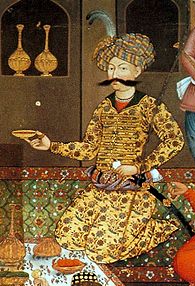 شاه  عباس صفوی
میدان نقش جهان
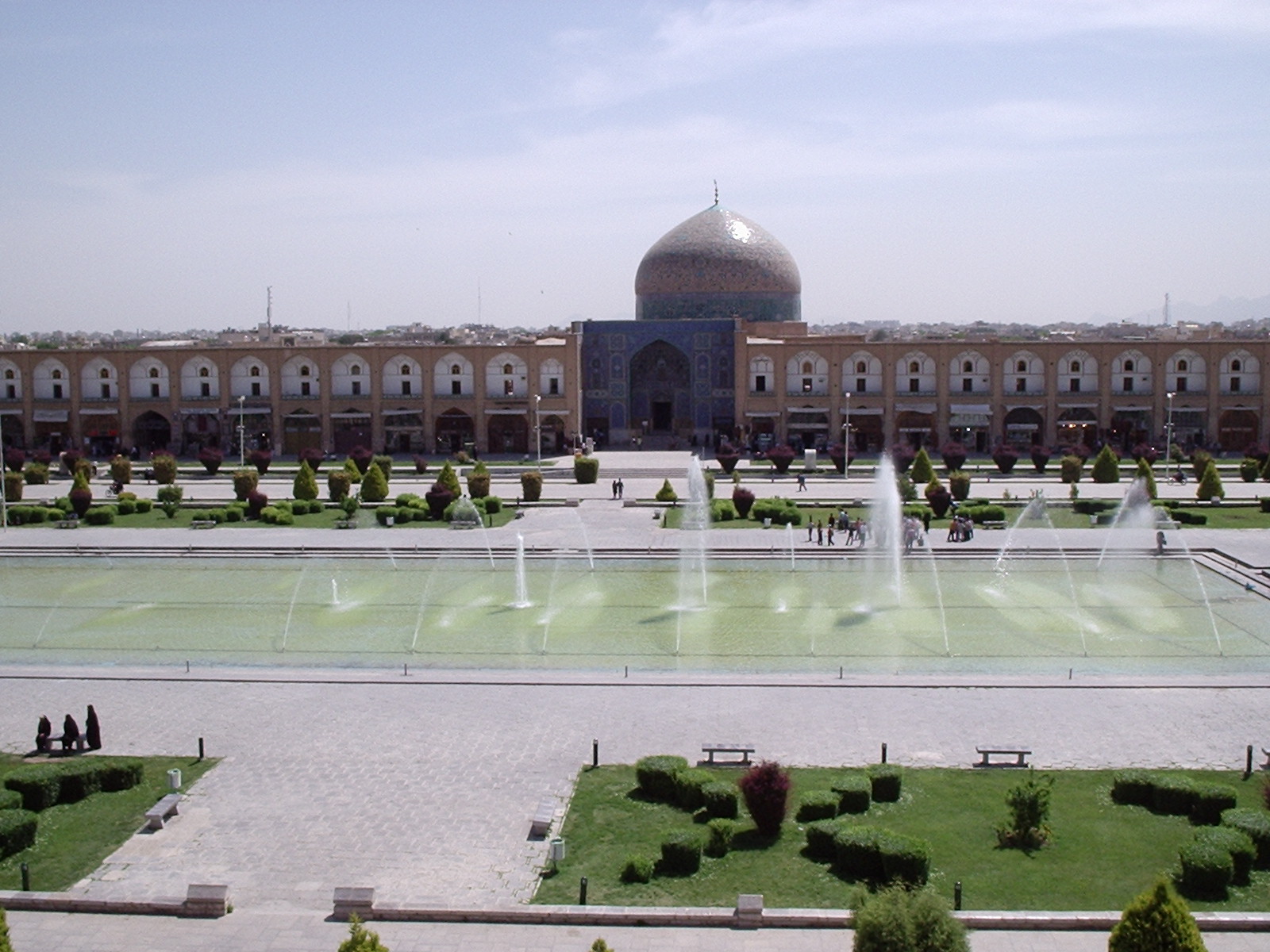 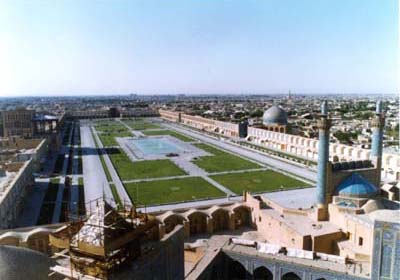 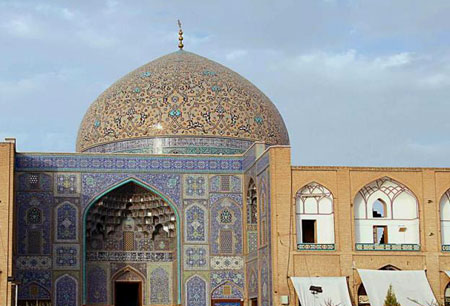 مسجد شیخ لطف الله
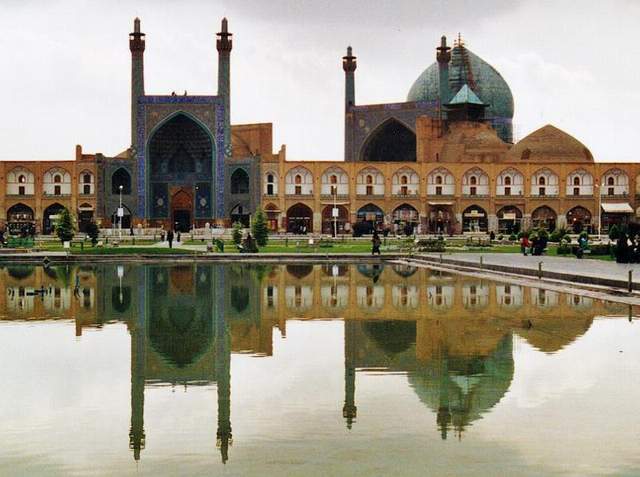 مسجد امام
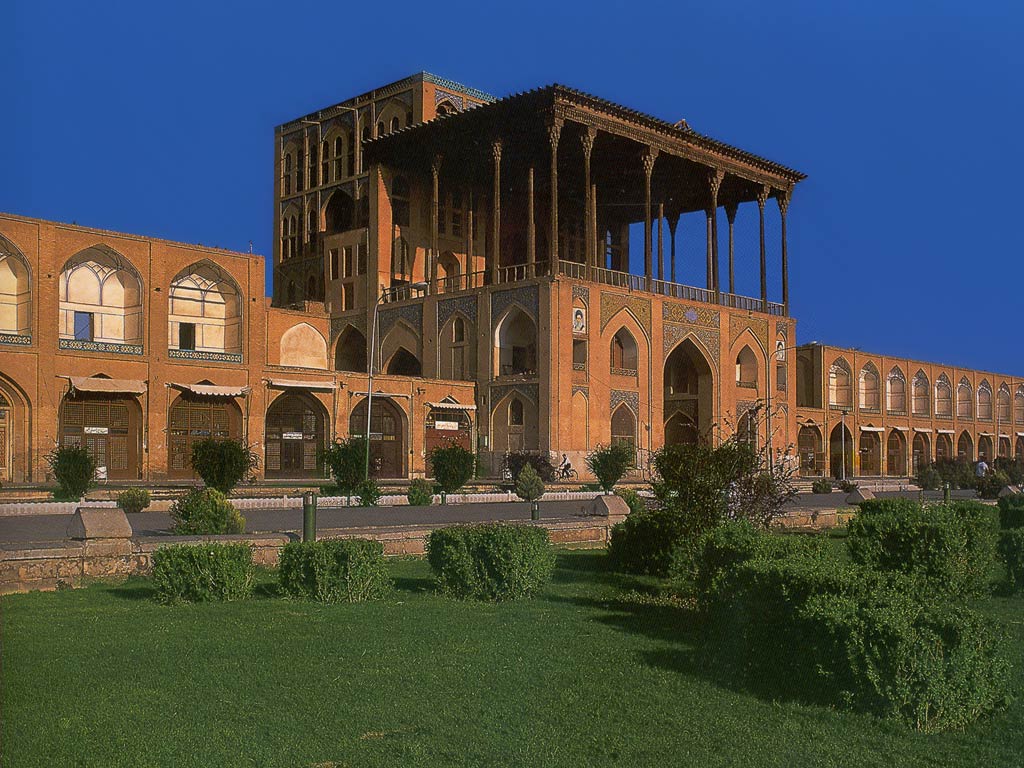 کاخ عالی قاپو
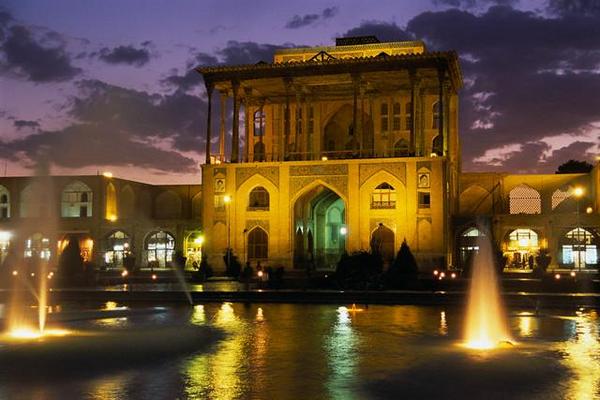 کاخ عالی قاپو
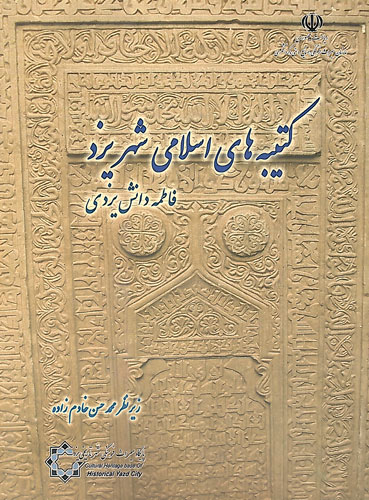